Druhý týdenCzech for Exchange Students
Second week
1
30.09.2024 Kateřina Frecerová
Osobní zájmena
Personal pronouns
2
30.09.2024 Kateřina Frecerová
Sloveso BÝT v přítomném čase
Verb TO BE in present tense
One of the two irregular Czech verbs (the second one is CHTÍT = to want). 
All Czech verbs are conjugated. Verbs change their endings to express persons.
3
30.09.2024 Kateřina Frecerová
Opakování
Revision
Sloveso BÝT
Neformální fráze
Formální fráze
Odkud jste?

Kolik je vám let? X Kolik je ti let? How old are you?
Je mi… 
Jak se jmenujete? X Jak se jmenuješ? What is your name?
Jmenuju se… Já jsem…
4
30.09.2024 Kateřina Frecerová
Číslovky 0 až 10
Numbers
AUDIO


0        1       2        3       4       5       6       7       8       9       10

nula      _____     ______   ______  ______   pět    _______   ______    osm    ______      _______

Čtyři, deset, jedna, tři, sedm, dva, devět, šest
5
30.09.2024 Kateřina Frecerová
Jaké máš UČO?
X Jaké máte UČO?

472154 
Moje UČO je čtyři sedm dva jedna pět čtyři


(Jaké máš telefonní číslo? Jaké máte telefonní číslo?)
6
30.09.2024 Kateřina Frecerová
Číslovky 10 až 1000
AUDIO
PROCVIČENÍ
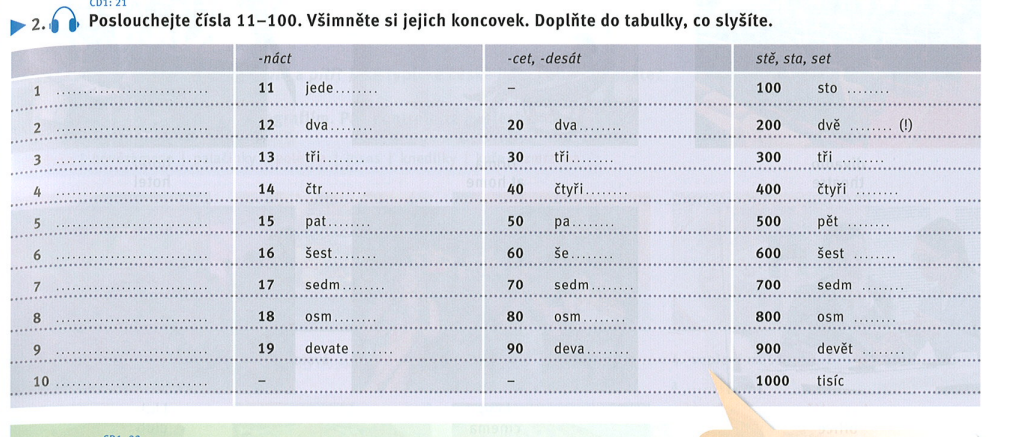 7
30.09.2024 Kateřina Frecerová
Číslovky 10 až 1000
PROCVIČENÍ
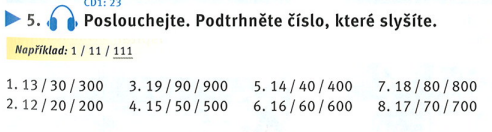 8
30.09.2024 Kateřina Frecerová
Jaké máš UČO?
X Jaké máte UČO?

472154 
Moje UČO je čtyřicet sedm, dvacet jedna, padesát čtyři

Čtyři sta sedmdesát dva, sto padesát čtyři
9
30.09.2024 Kateřina Frecerová
Kolik je ti let?
X Kolik je vám let? How old are you?

Je mi…
10
30.09.2024 Kateřina Frecerová
Kdo je nejmladší? Who is the youngest?
Nejmladší je/jsou…
Kdo je nejstarší? Wo is the oldest?
Nejstarší je/jsou… 
Kolik je….?
…. je …..
11
30.09.2024 Kateřina Frecerová
Restaurace
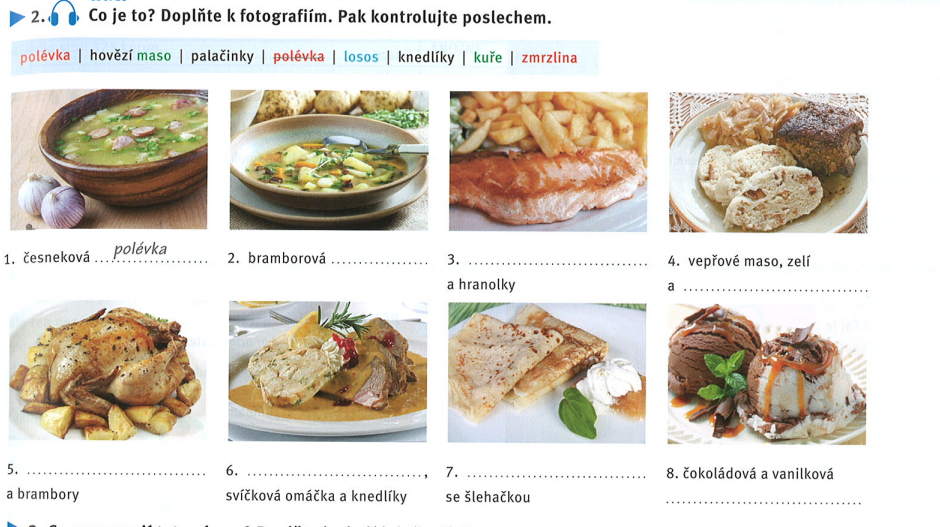 Str. 25/2
12
30.09.2024 Kateřina Frecerová
Restaurace
Slovíčka
Slovíčka poslech
Slovíčka psaní
13
30.09.2024 Kateřina Frecerová
Kolik stojí palačinky se šlehačkou?
Palačinky se šlehačkou stojí padesát korun.
How much are pancakes with whipped cream?
Pancakes with whipped cream cost fifty crowns

Příloha = side dish
brambory, knedlíky, rýže, …
Hlavní chod = hlavní jídlo
Kolik to stojí?
How much is it?
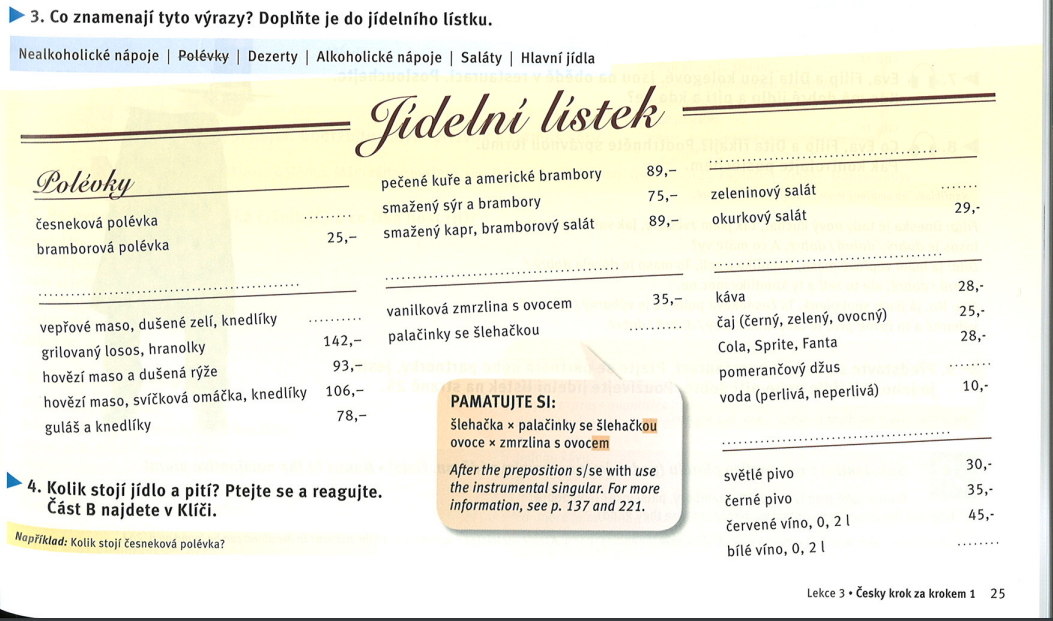 14
30.09.2024 Kateřina Frecerová
1 vs 2 vs 3
Dám si JEDNO pivo, JEDNO víno, JEDEN džus, JEDNU kávu

DVĚ piva, DVĚ vína, DVA džusy, DVĚ kávy

TŘI piva, TŘI vína, TŘI džusy, TŘI kávy

Počítáme… counting
Jedna, dva, tři…
15
30.09.2024 Kateřina Frecerová
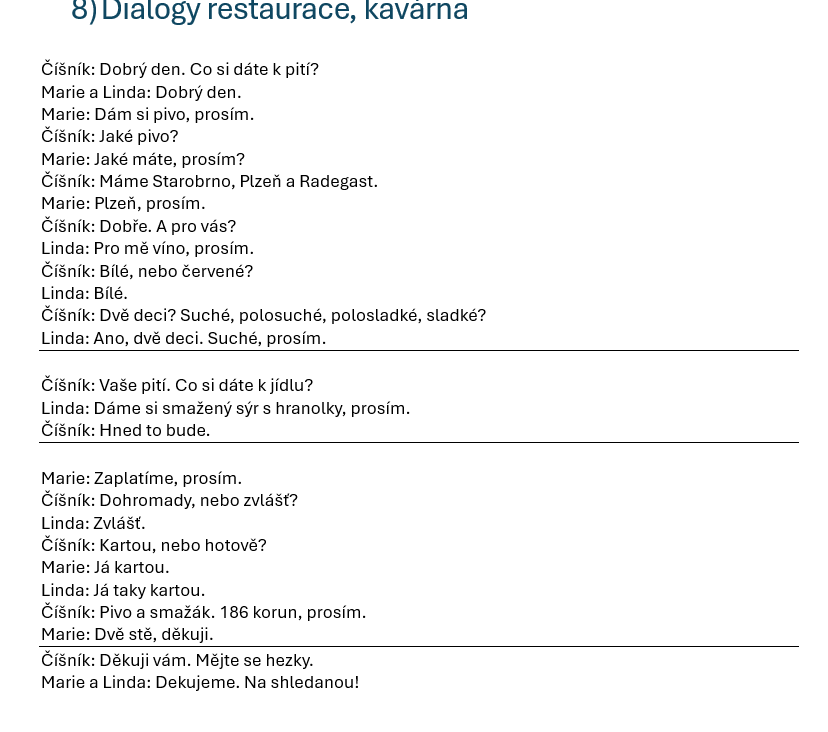 Dialogy
zaplatím (já) x zaplatíme (my)
dám si (já) x dáme si
děkuji (já) x děkujeme (my)
16
30.09.2024 Kateřina Frecerová
Fráze
Berete ISIC (ajsik)? Do you accept ISIC card?
17
30.09.2024 Kateřina Frecerová